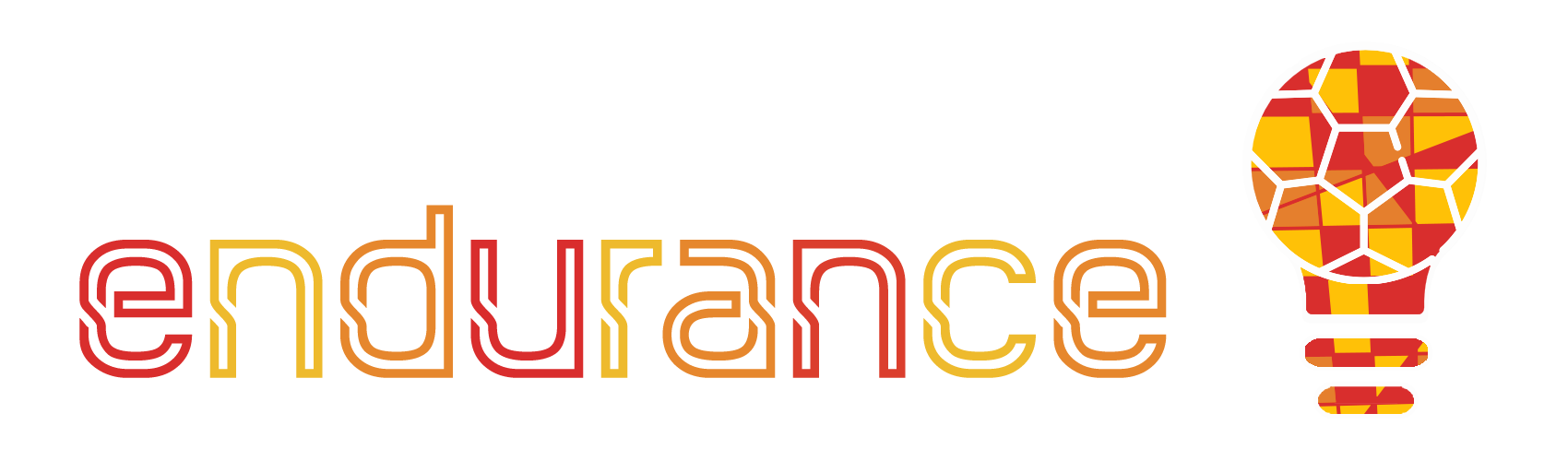 Основи на управлението на проекти за спортни предприемачи
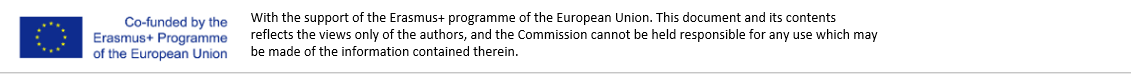 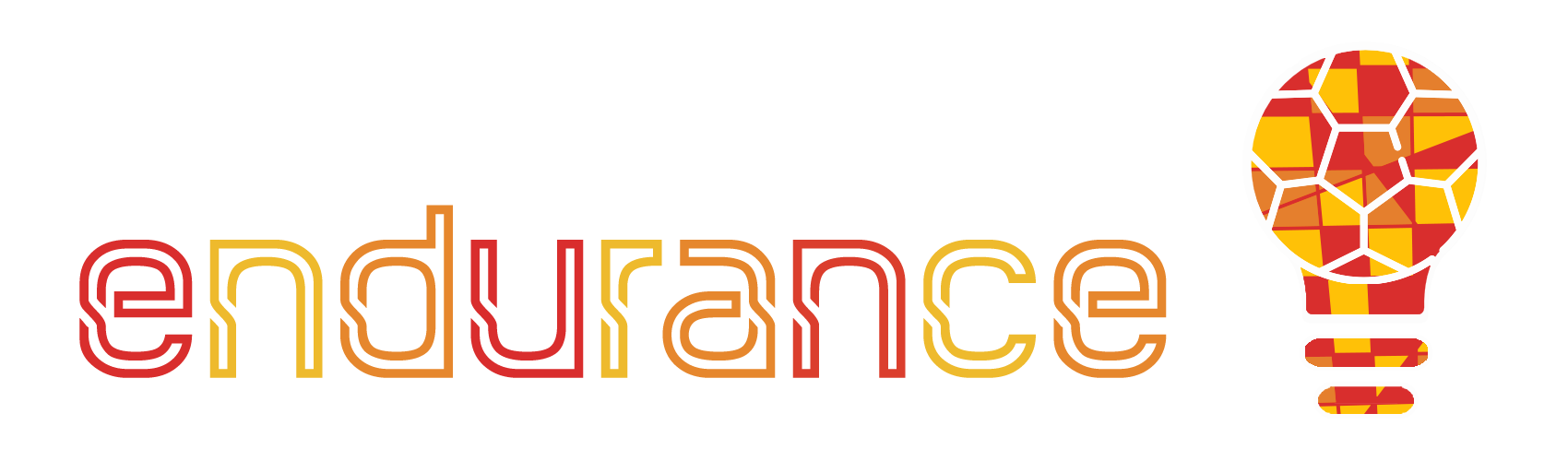 1.Цели
В края на този модул вие ще:
Знаете най-важното за управлението на проекти
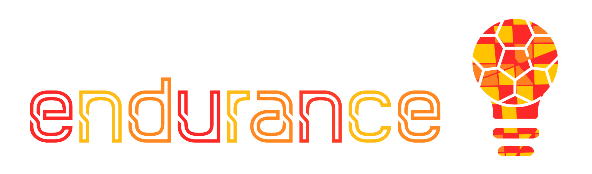 Какво е управление на проекти, защо е важно, какво е уместно в управлението на проекти в сравнение с други управленски функции.
Се запознаете се с жизнения цикъл на проект
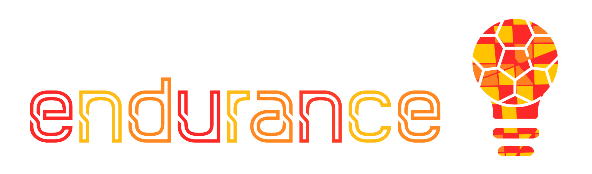 От фазата на проектиране до официалното приключване, всеки проект следва специфичен път, включващ технически дейности и задачи.
Разберете какво характеризира един успешен проект
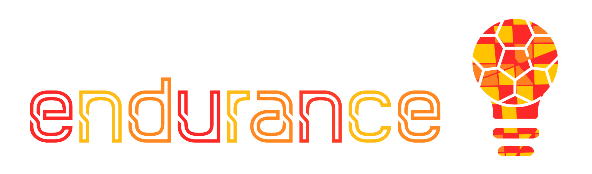 Граница между успешен проект отговарящ на очакванията и риска да видите усилията си напразни е много малка: избягвайте често срещаните грешки и се запознайте с правилният подход при управлението на проекти.
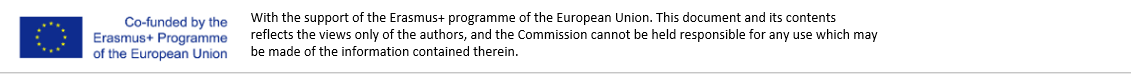 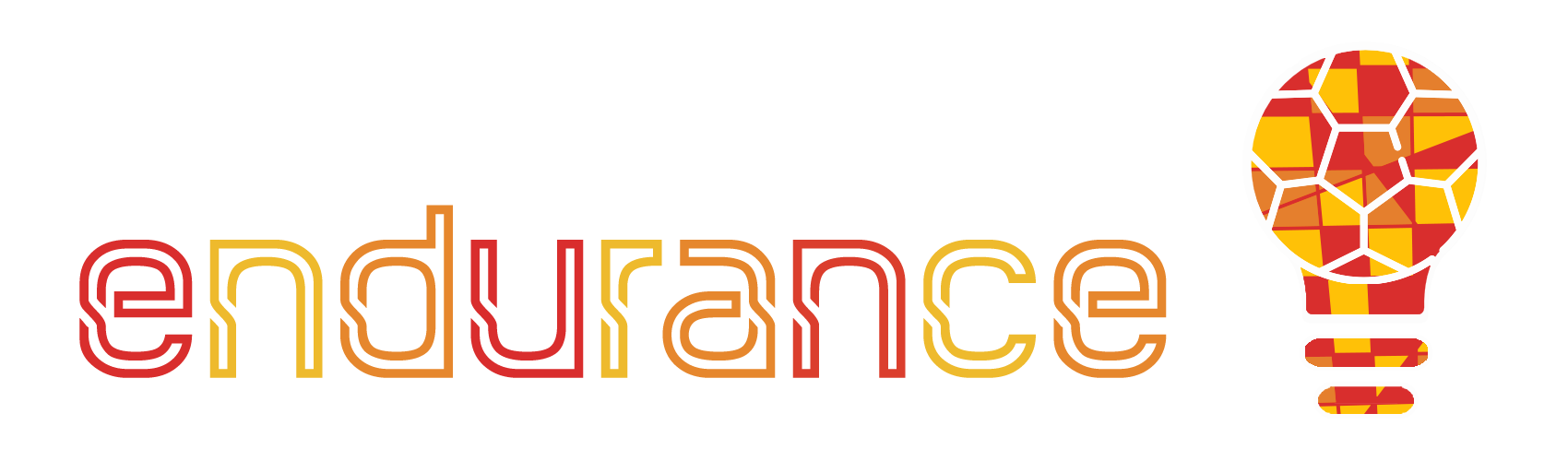 Индекс
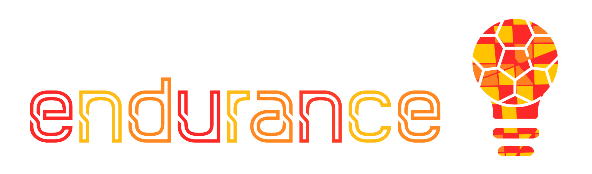 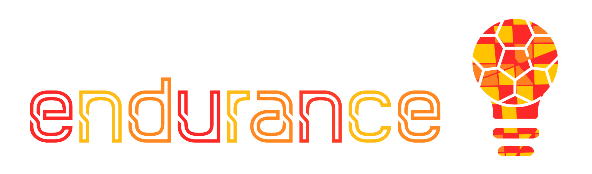 Част 1
Част 2
Жизненият цикъл и изпълнение на проекта:

Жизненият цикъл на проекта: визуално представяне;
Идея за проект: Концептуална фаза и Изложение;
Планиране на ресурсите;
План за управление на проекта;
Определяне на операциите – какво да правя?
Определяне на времевата линия – кога?
Етапи;
Работни пакети;
Работен пакет – комуникация;
Работен пакет– управление на проекти;
Съвети за финансово управление;
Избягване на често срещани грешки - т.1
Приключване на проекта;
Избягване на често срещани грешки - т.2
Дефиниция:

Определение за управление на проекти (УП);
Управление на проекти и традиционното бизнес управление;
Управлението на проекти като манталитет;
Определяне на най-важните цели  и задачи при управлението на проекти;
Най-добрият сценарий: успешният проект.
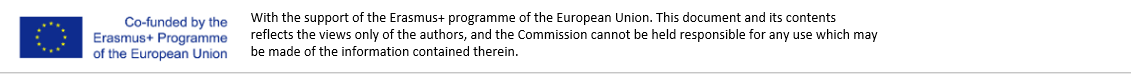 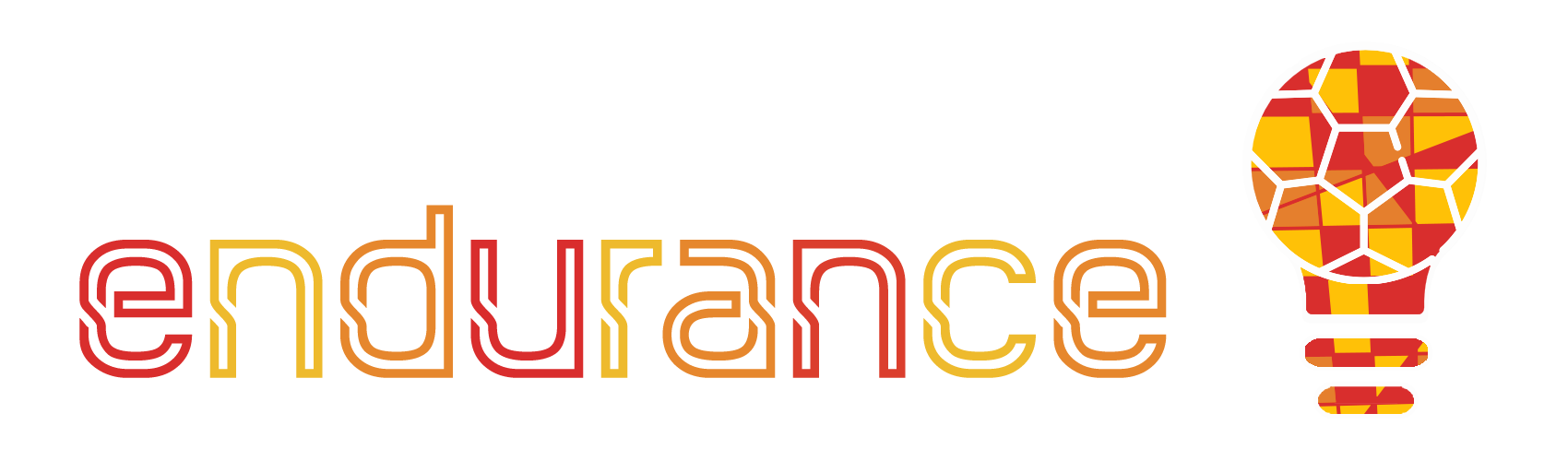 Част 1
Начало: Определение за управление на проекти (УП)
Управлението на проекти е прилагането на процеси, методи, умения, знания и опит за постигане на конкретни цели на проекта.
Проектът има крайни резултати, които са ограничени до краен срок и бюджет.

Източник: APM, Association for Project Management
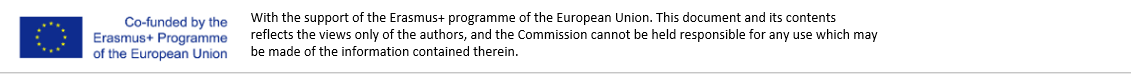 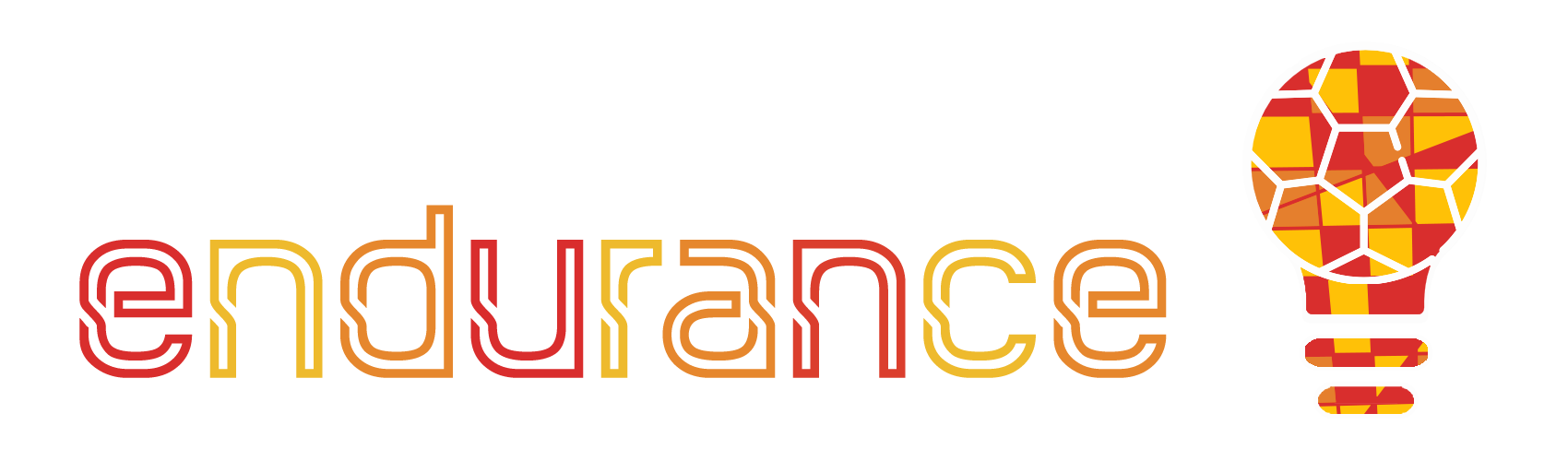 Част 1
Управление на проекти срещу традиционно управление
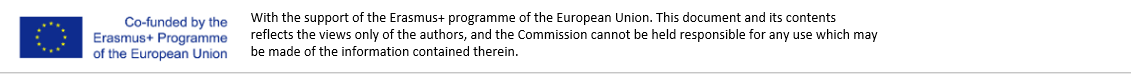 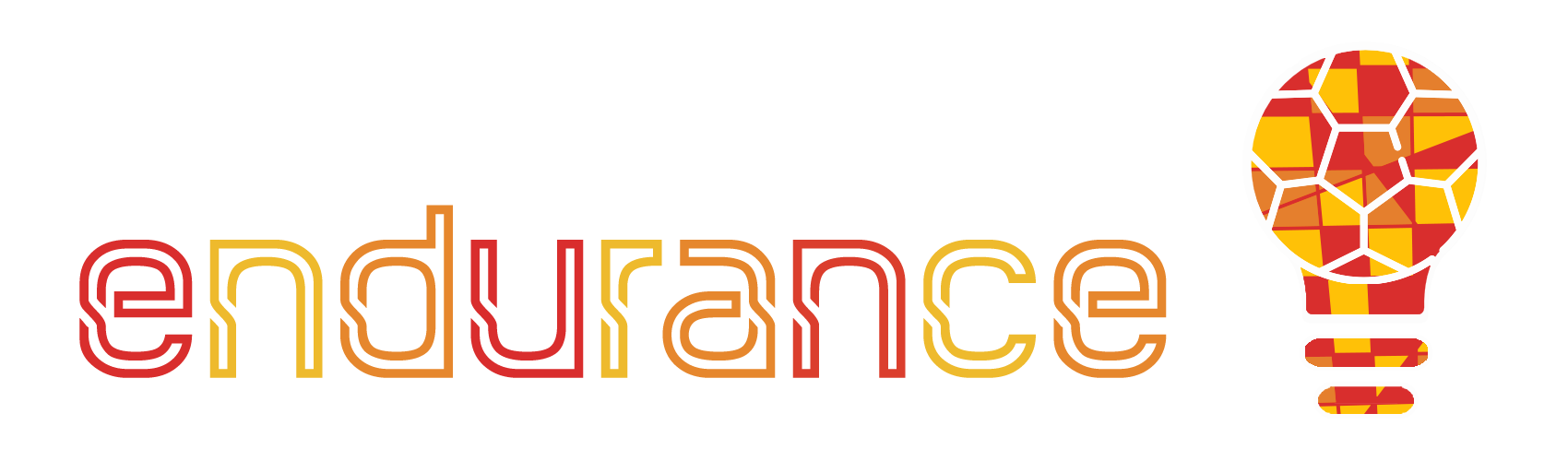 Част 1
По-модерно възприятие за управление на проекти

Управлението на проекти е манталитет, който се стреми към ЕФЕКТИВНОСТ и ТОЧНОСТ, както винаги правят спортистите.

Търсенето на бизнес идея, създаване на бизнес, стартиране на маркетингова кампания, насочване и идентифициране на групи от интерес за вашата марка, всичко това може да се разглежда като самостоятелни проекти, като планиране на тренировъчна сесия.

Подходите на управлението на проекти трябва да се прилагат трансверсално към всички типични предприемачески функции.
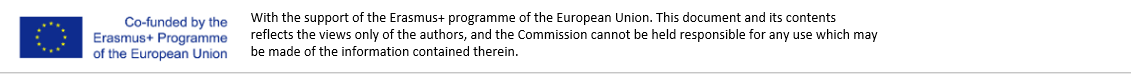 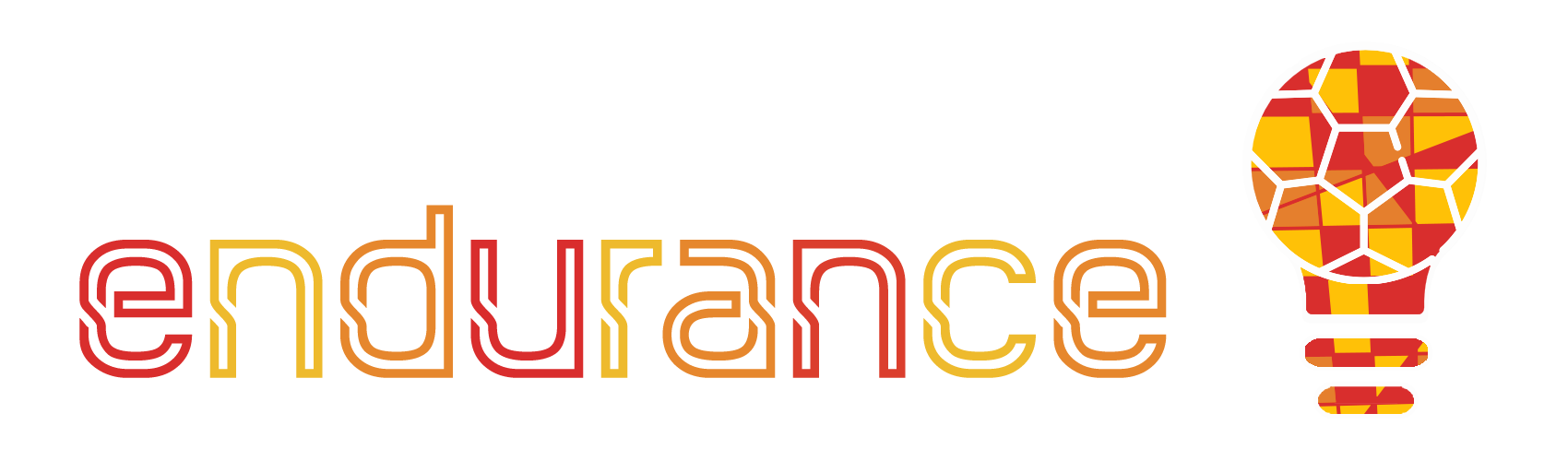 Част 1
Определяне на основните стълбове при управлението на проекти

Трите аспекта са силно взаимосвързани.

Всяка потенциална промяна – в качеството и в количеството – засягаща едно от трите, неизбежно ще засегне всички останали, за добро или за лошо.
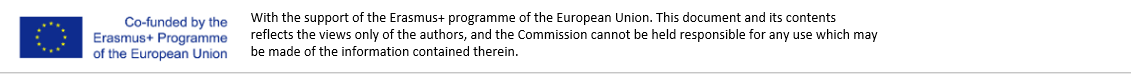 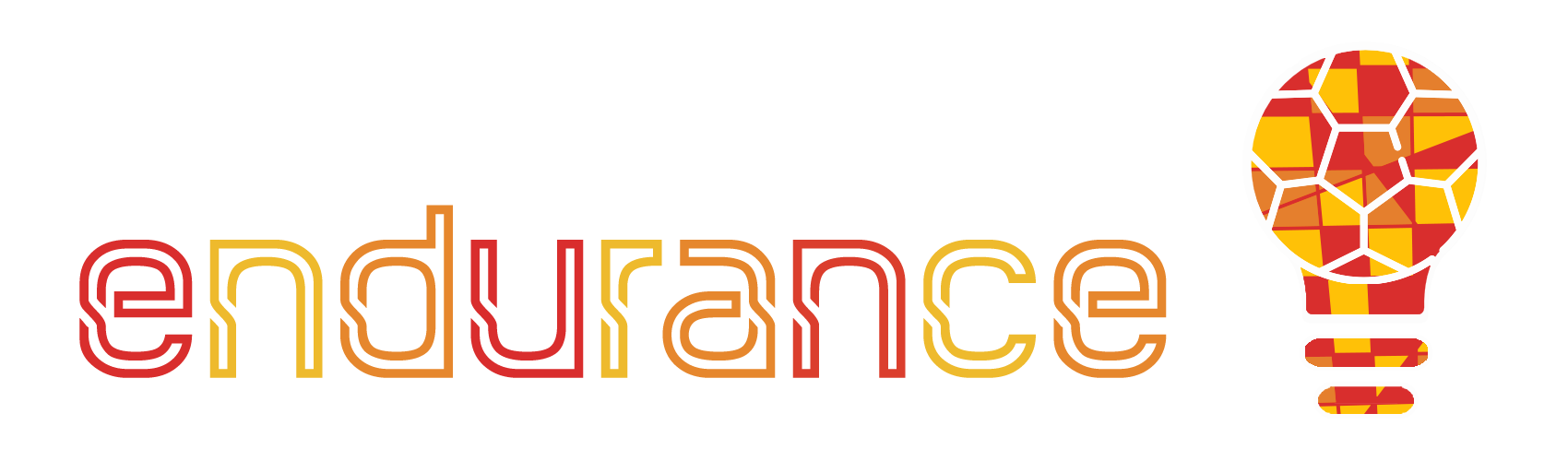 Част 1
Добрият сценарий: успешен проект

Резултатите се предоставят в съответствие с вътрешния график;
Резултатите се предоставят в съответствие с параметрите на производителността;
Резултатите се предоставят в съответствие с разпределения бюджет;
Резултатите удовлетворяват или дори надхвърлят очакванията;
Резултатите са устойчиви и въздействащи;
Резултатите (и задачите, които водят до техните постижения) дават възможност на хората.
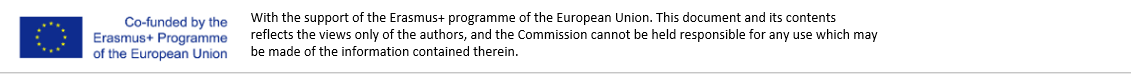 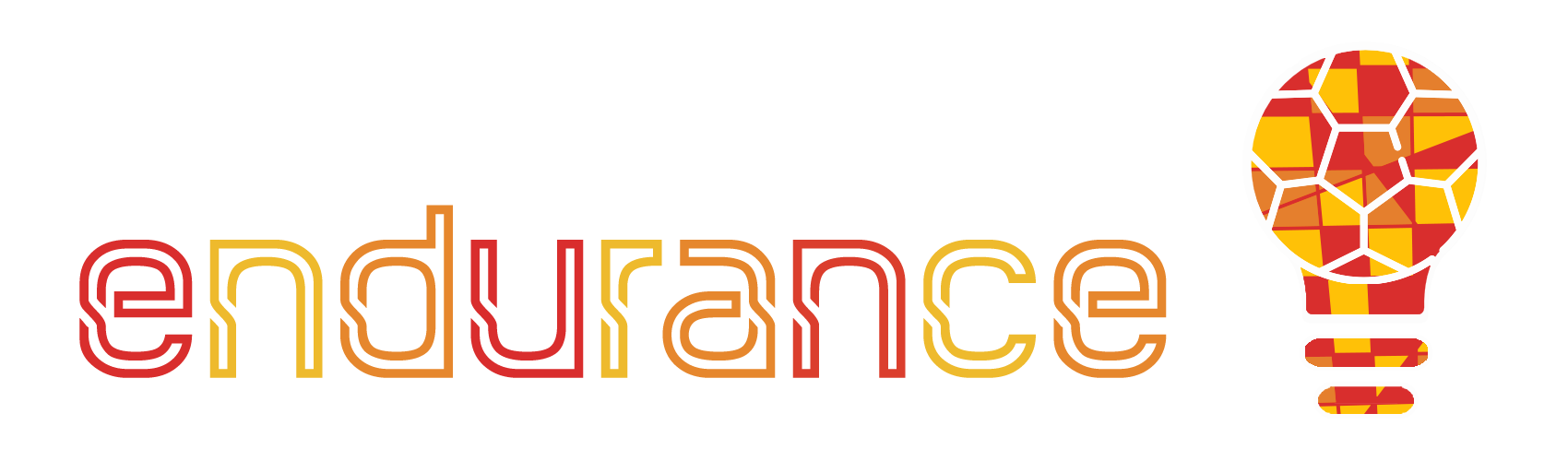 Част 2
Жизненият цикъл на проекта
Комуникация
Изпълнение
Мониторинг и контрол: Осигуряване на качество
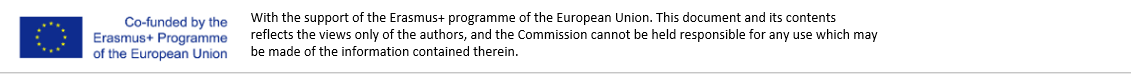 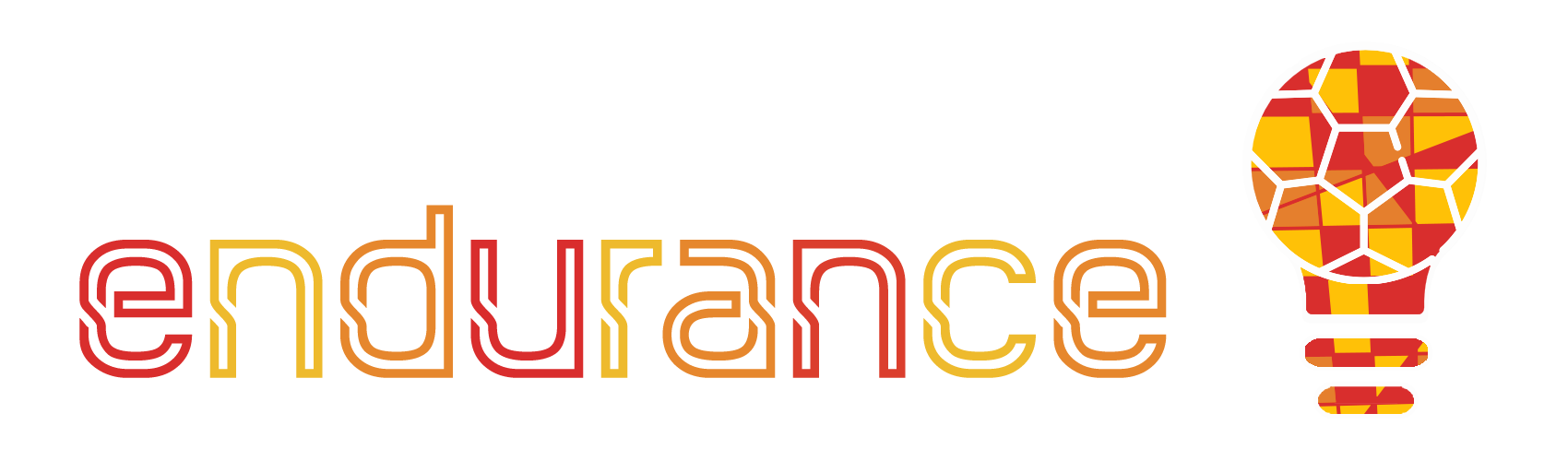 Част 2
Идея за проект

Концептуалната фаза: 

Изследвайте (и използвайте) неизползвани възможности;
Задоволяване на нови нужди / потребности;
Малки пропуски / забавяния.

За спортните предприемачи, това е времето за определяне на план за проект, дефиниране и усъвършенстване на печеливша бизнес идея.
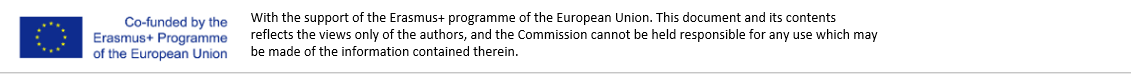 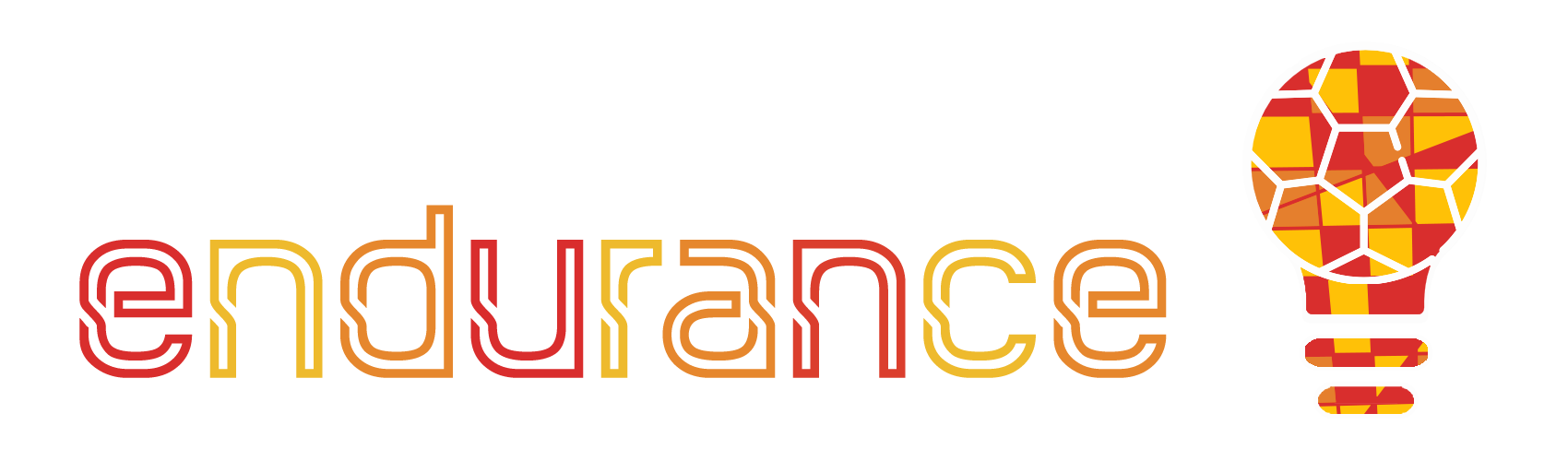 Част 2
Идея за проект (2)

На практика, след дефинирането на идеята за проекта, ръководителите на проекти очертават Декларацията за работа (SoW), официален документ за:

Предистория на проекта;
Заинтересовани страни по интереси и крайни цели;
Необходими ресурси за изпълнение на проекта;
Оценка на въздействието и стратегии за устойчивост;
Комуникация – вътрешна и външна;
Средства за наблюдение и управление на риска;
Ключови показатели за ефективност (KPI) – качествени и количествени.
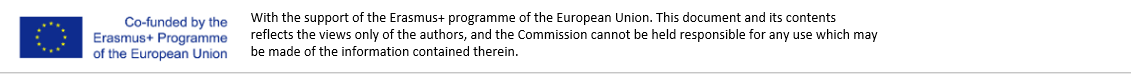 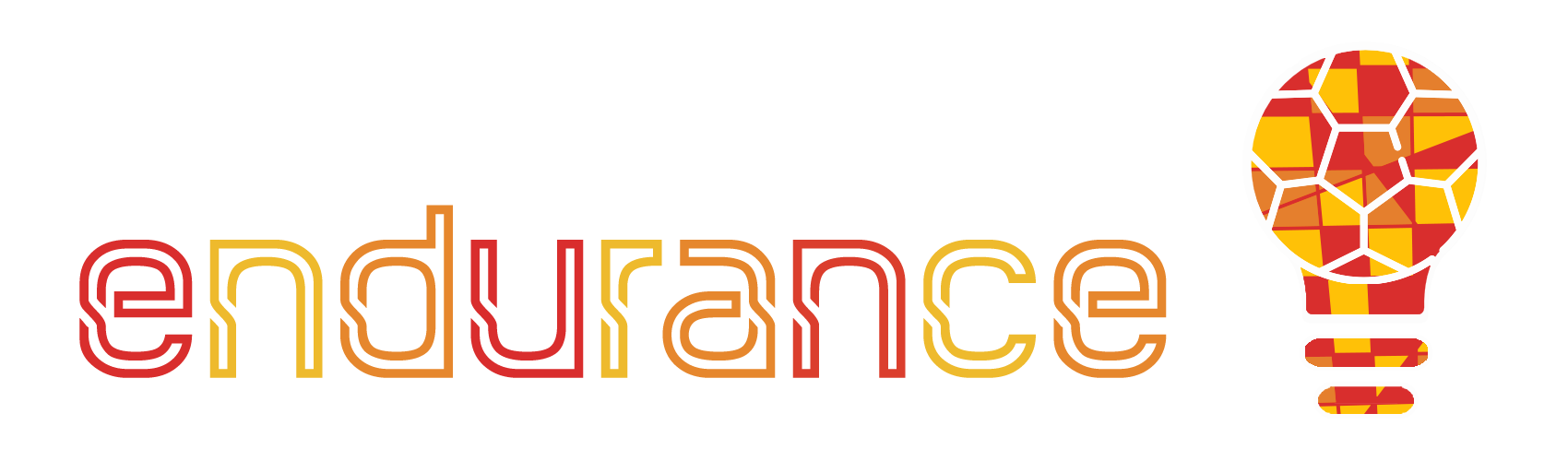 Част 2
Планиране на ресурсите

Ресурсите, необходими за изпълнение на проекта са подробно описани в Плана за управление на проекта: вътрешни насоки, достъпни за целия екип на проекта (какво трябва да направим и кога).
Ресурсите включват:
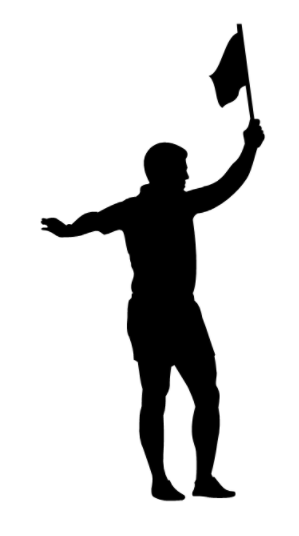 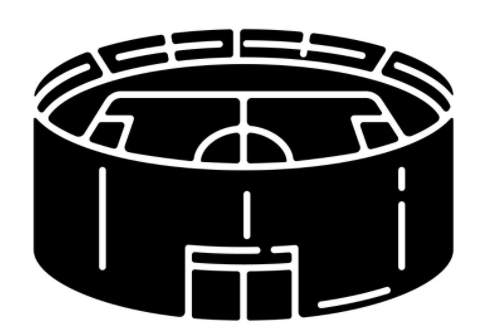 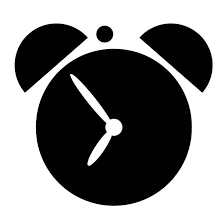 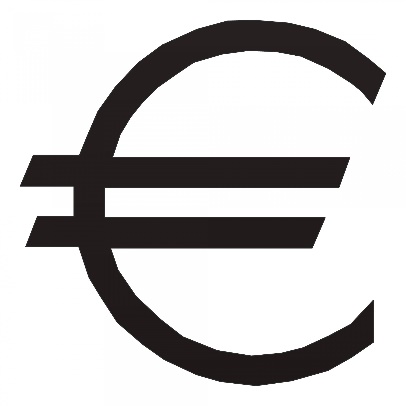 Стоки / Услуги
Време
Финанси
Хора
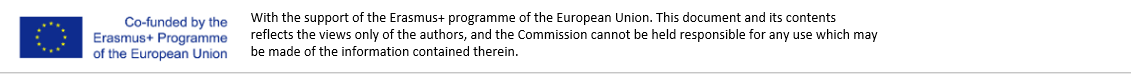 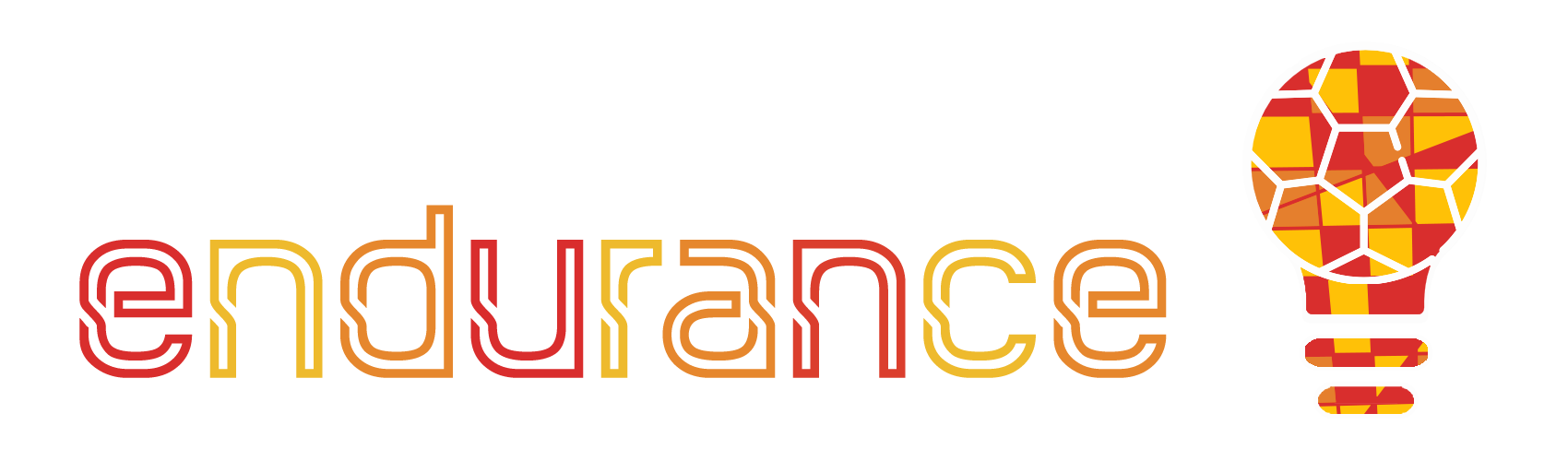 Част 2
План за управление на проекти (ПУП)

Докато SoW включва кратка, но изчерпателна информация за това какъв ще бъде проектът (т.е. очаквани цели, финансов контрол и т.н.), ПУП показва в детайли действителния цикъл на изпълнение на проекта.

SoW предвижда официалното стартиране на проекта и описва какво ще бъде направено по време на изпълнението;

ПУП се изготвя непосредствено преди началната дата и посочва как ще се изпълняват нещата – от кого, кога.
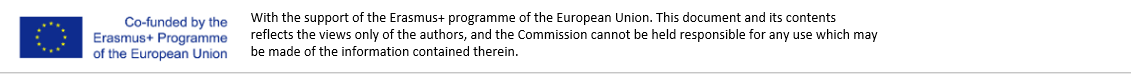 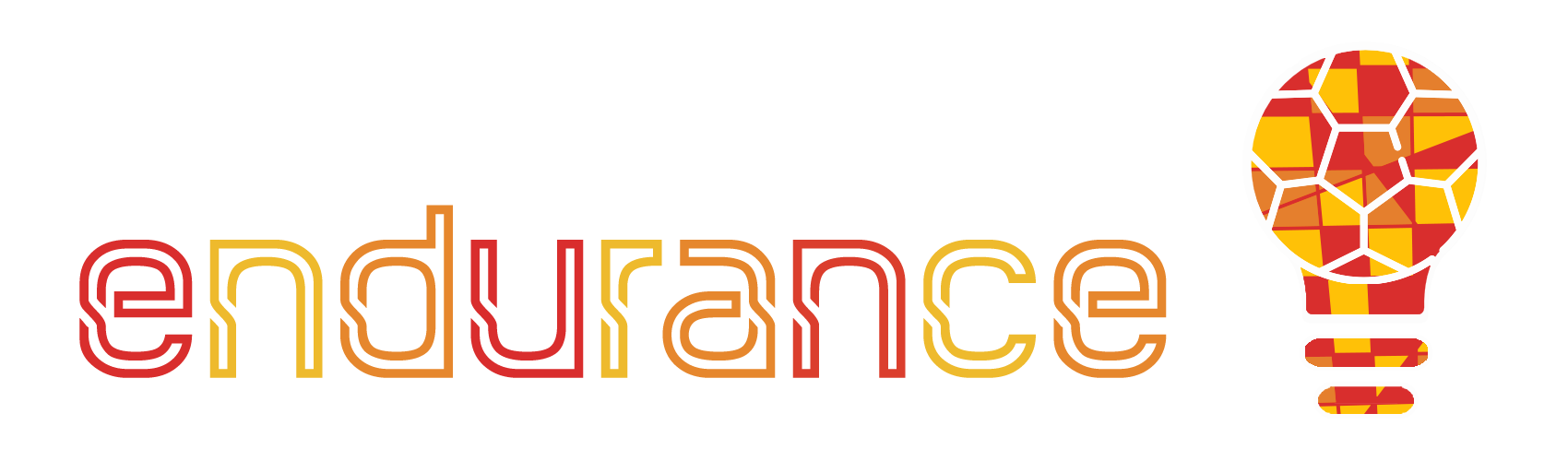 Част 2
Определяне на задачите?

Препоръчва се да следвате следният подход: 

Определете работните пакети на вашия проект (т.е. подготовка на уебсайт);
Разбийте всеки работен пакет на подзадачи (т.е. регистриране на домейна, настройка на изображение, визуализация и т.н.);
Задайте на всяка задача конкретен резултат, известен още като продукт (т.е. медиен канал).
Интелектуални продукти водят до: 
Резултат, въздействието на този резултат: онлайн видимост.
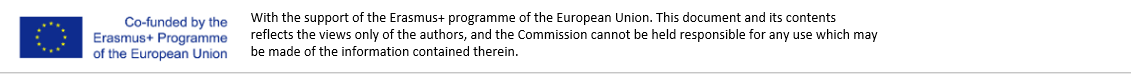 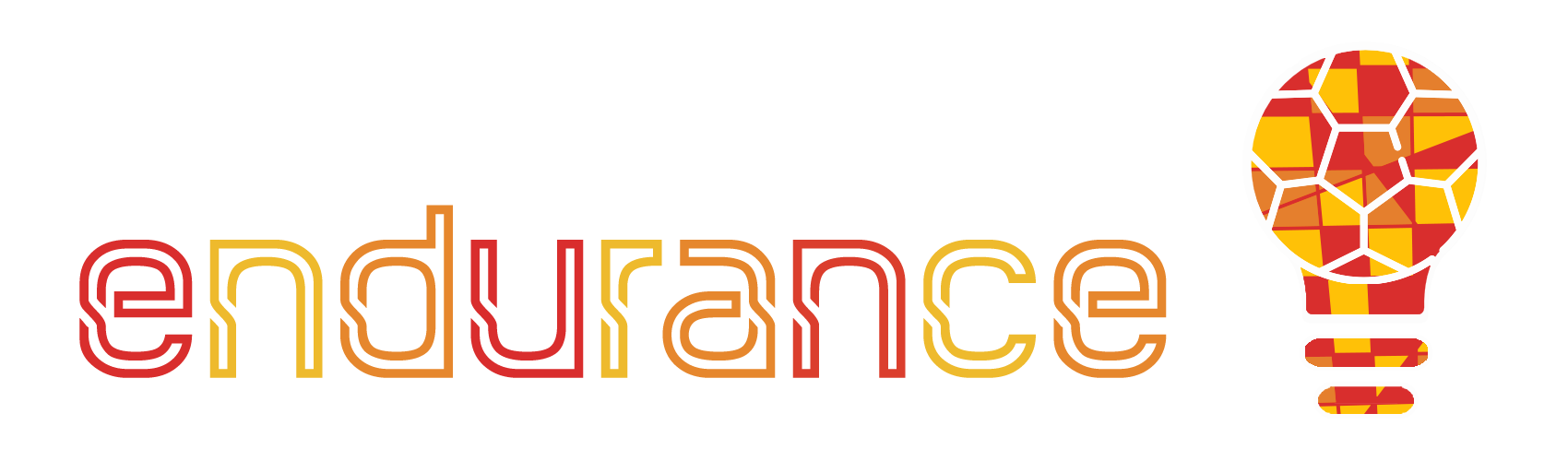 Част 2
Определяне на времевата линия – кога?
Проектите имат точна НАЧАЛНА и КРАЙНА дата. Работните пакети (РП) и следващите задачи трябва да приключат в рамките на определен период от време.

Тези периоди трябва да се разглеждат въз основа на цялостната работна натовареност, необходима за прилагането и развитието на този РП /Задача.

Колкото по-голямо е натоварването, толкова по-голям е ресурсът, необходим за изпълнение на дейностите – ЧОВЕШКИ КАПИТАЛ, ВРЕМЕ и ФИНАНСИ
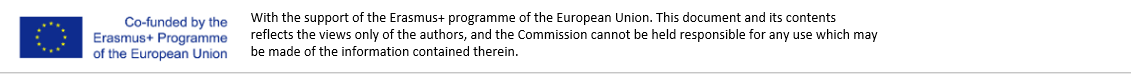 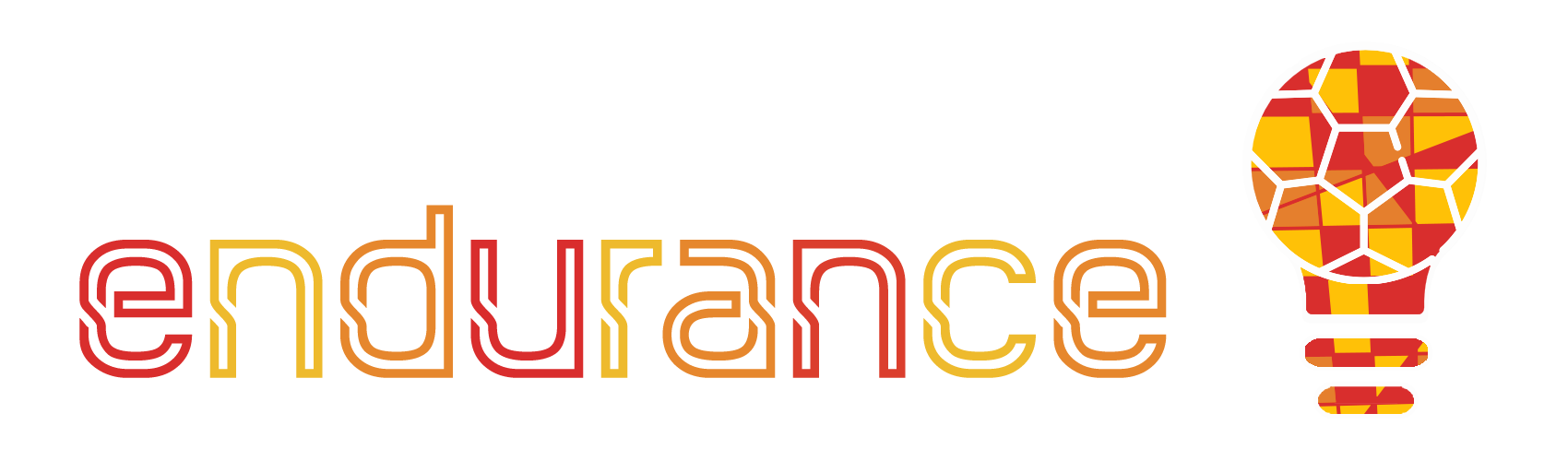 Част 2
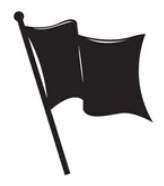 Определяне на етапите

Основните етапи представляват постиженията на вашия проект –официалното завършване / финализиране на РП. В един проект може да има повече от един етап, използвайте този момент, за да си починете и да:

Помислете за постигнатото до този момент – качество и количество;
Планирайте кратка комуникационна стратегия, за да оцените резултата(ите);
Да прегледате наученото;
Следете благосъстоянието на вашия екип – стресът е подъл враг, ефектите му се проявяват с течение на времето.
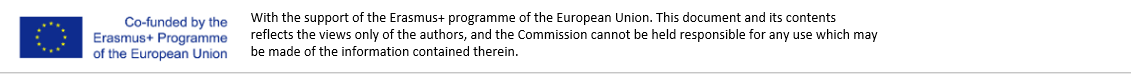 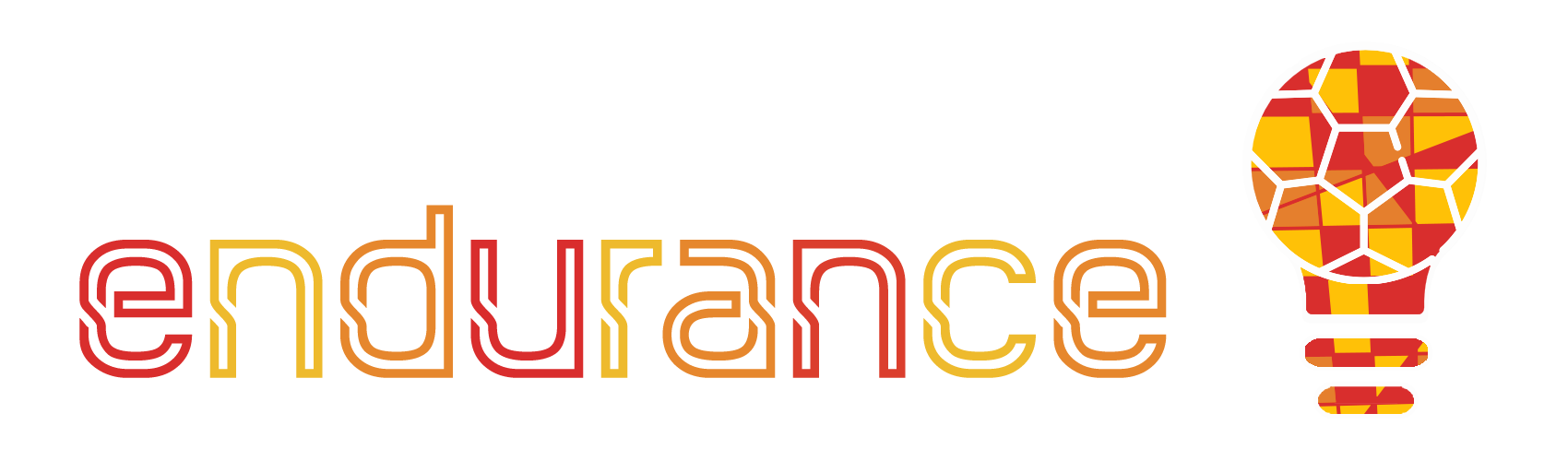 Част 2
Работни пакети

Независимо от конкретното съдържание на проекта, ръководителите на проекти и предприемачите винаги трябва да разглеждат два клъстера от дейности, обхващащи целия жизнен цикъл на проекта (и дори извън него):
	Комуникация

	Управление на проекти
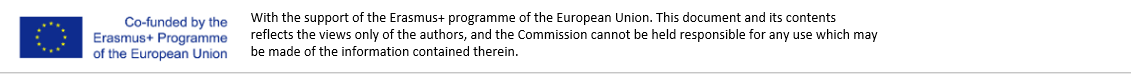 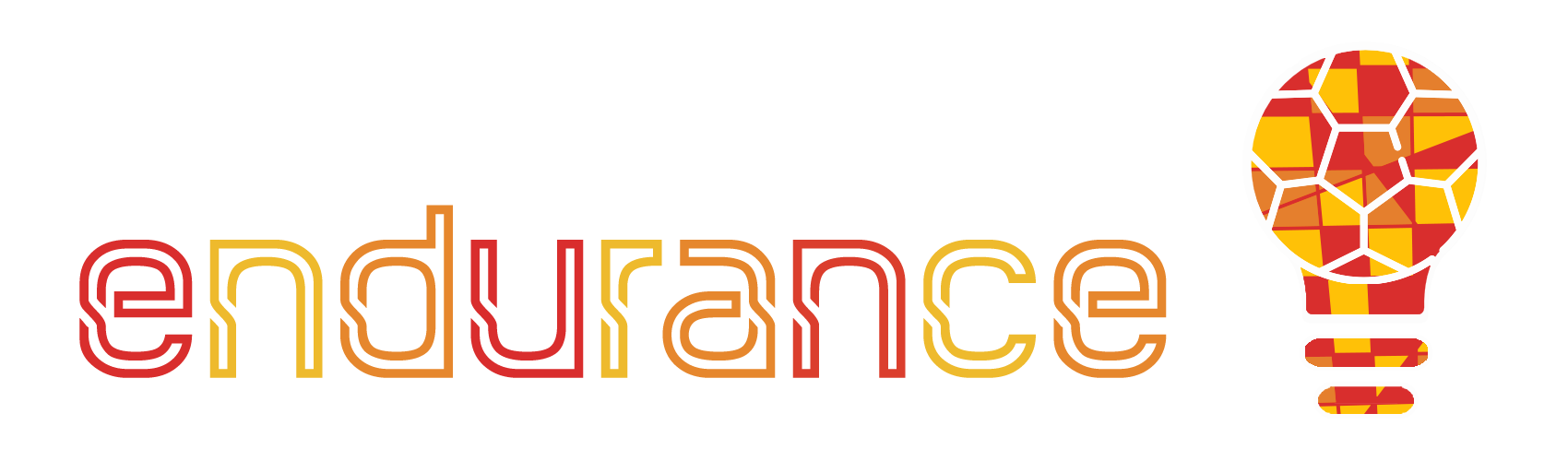 Част 2
Работен пакет – комуникация

С работния пакет за комуникации ние обикновено се отнасяме към комуникационни дейности, поддържащи динамиката на сътрудничеството – вътре и извън екипа на проекта или организацията:

Управление на хора и човешки ресурси;
Координация между членовете на проекта;
Управление на заинтересованите страни – идентифициране и ангажиране;
Обхват и видимост на резултатите от проекта;
Валоризация на добри практики, успехи и постижения.
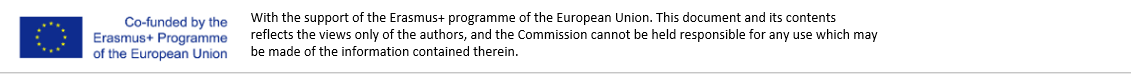 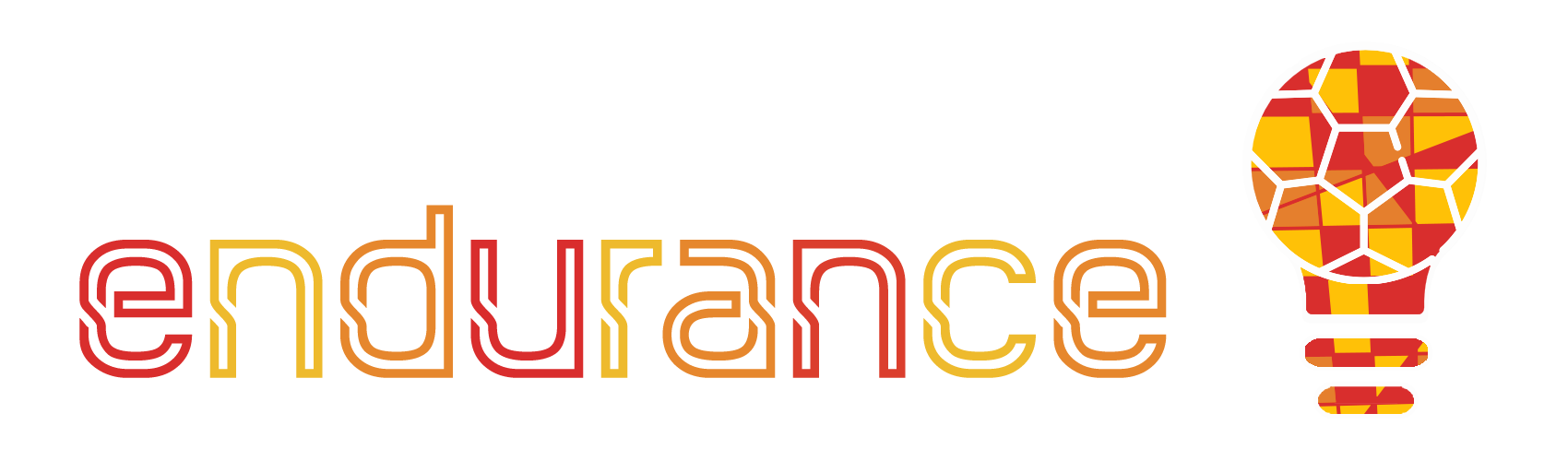 Час 2
Работен пакет – управление на проекти

Работния пакет за управление на проекти обикновено се отнася до дейности, които са от съществено значение за осигуряване на безпроблемно изпълнение на проекта – както по качество, така и по време:
Осигуряване на качество: Мониторинг и оценка;
Управление на риска: Идентификация > Оценка > Проектиране на противодействие;
Оценка на въздействието;
Финансово управление;
Контрол на бюджета.
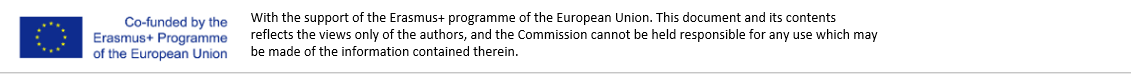 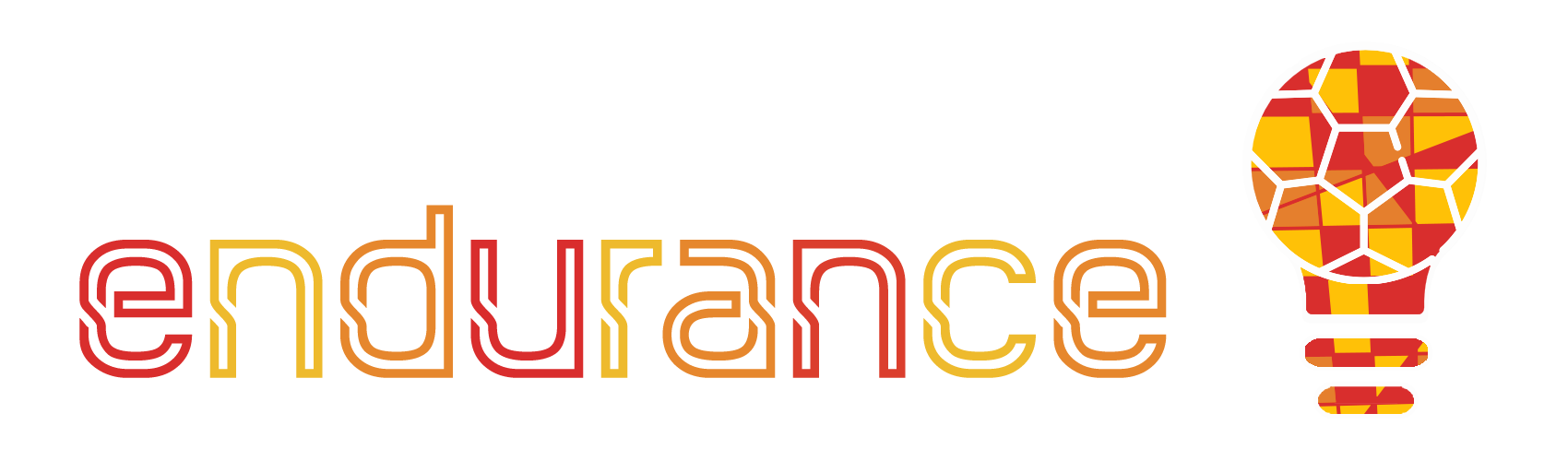 Част 2
Съвети за финансово управление
Икономика:
Правилни входящи продукти на най-ниска цена.

Ефективност:
Правилни резултати с най-ниски усилия.

Ефикасност:
Постигане на очакванията.
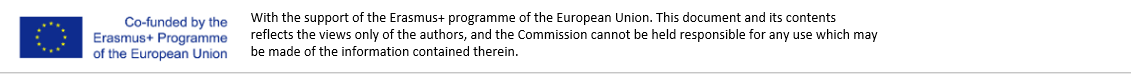 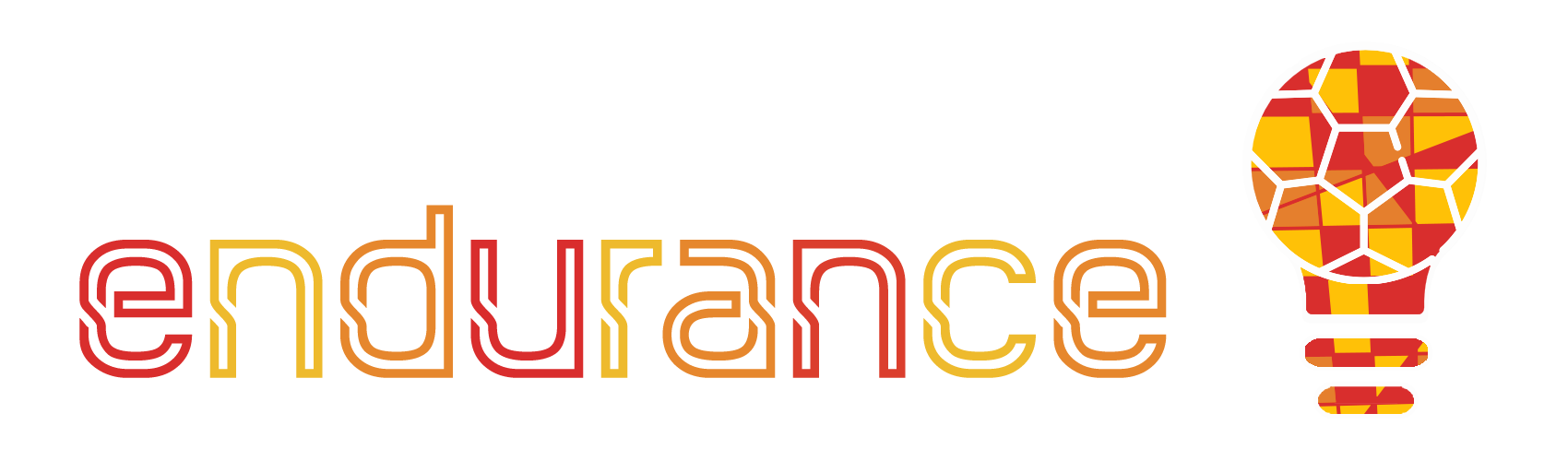 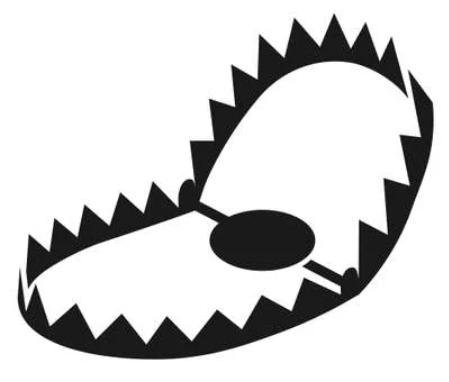 Част 2
Избягване на често срещани грешки - 1

Лошото планиране и/или изпълнение на работните програми води до  лоши резултати. Най-често срещаните проблеми са:
Ентропия и дисфункции на производителността;
Липса на ясна визия какво/как да го направя;
Незаинтересованост на ключови лица;
Неподготвеност за неочаквани промени в плановете → забавяне;
Загуба на контрол върху финансите и/или времето;
Слаба удовлетвореност на участващите страни (т.е. бенефициентите на проекта);
Бариери пред вътрешната комуникация → предразсъдъци към информационния поток.
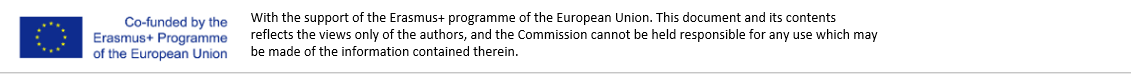 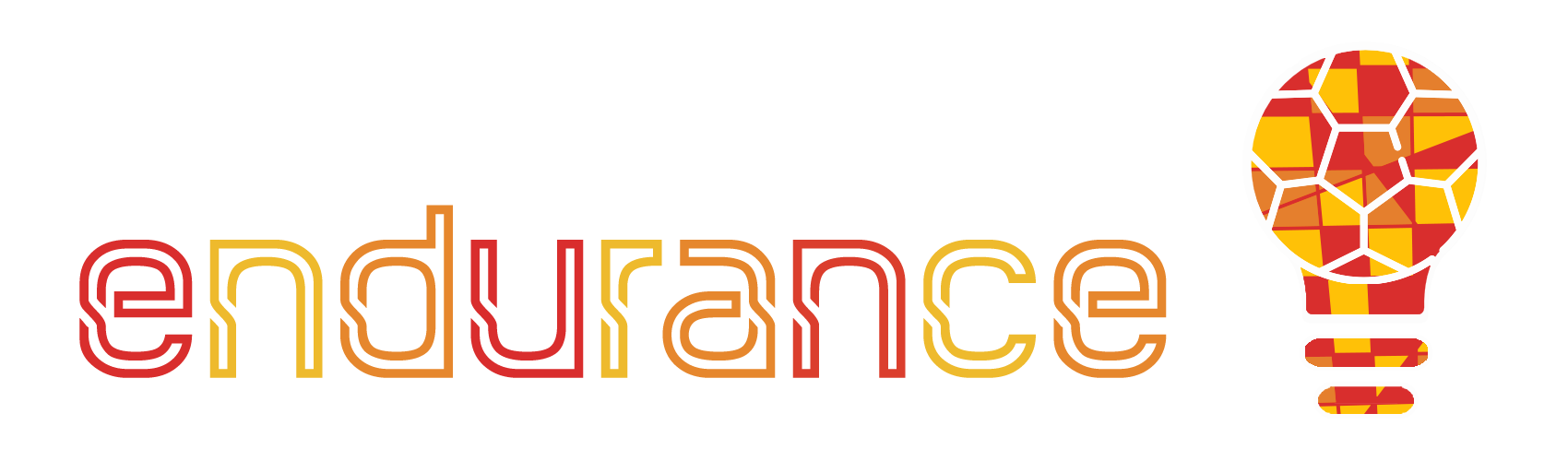 Част 2
Завършване на проекта
Запомнете: проектите трябва да приключат на определена дата. Всяко забавяне може да бъде знак за възникнали проблеми или неефективност.

Уверете се, че сте в съответствие с окончателните отчети;
Отделете време за екстраполиране на добрите практики;
Помислете върху извлечените уроци;
Посочете изводите и ценните препоръки;
Оценете цялостното представяне;
Празнувайте с вашия екип
СУМИРАНА ОЦЕНКА
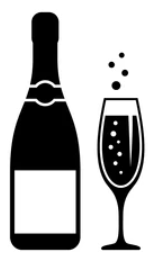 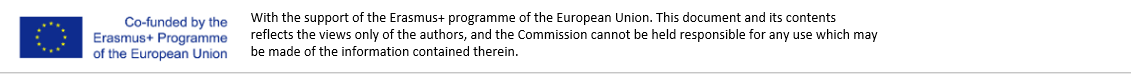 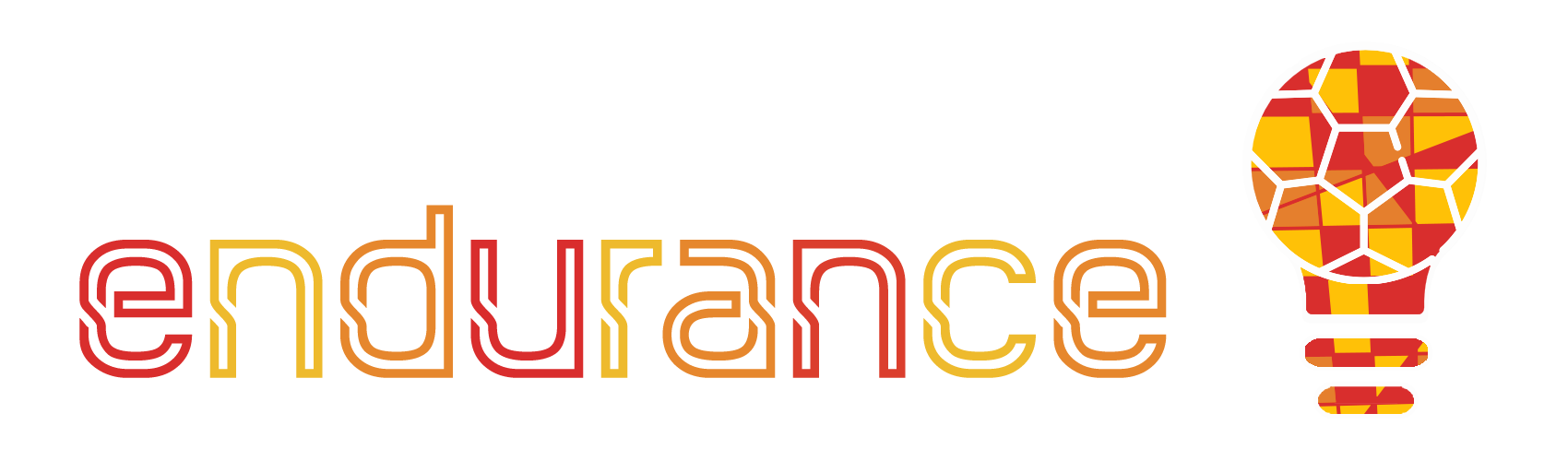 Част 2
Нека го обясним така: 

Футболен мач		→	Проект
Как да се спечели мача	→	Цел на проекта
Ресурси			→	Тактика
Резултати 		             →	Резултати
Представяне		→	Притежание на топката
Екип на проекта		→	Играчи, треньор и щаб 
Различни роли в проекта	→	Защита, Халфова линия, Нападение
Периоди                  		→	Полувреме
Заинтересовани страни	→	Фенове
Въздействие             	→	Класиране
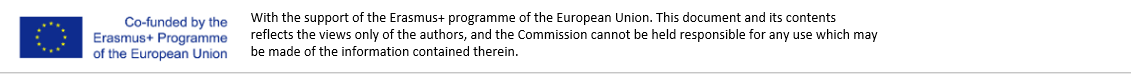 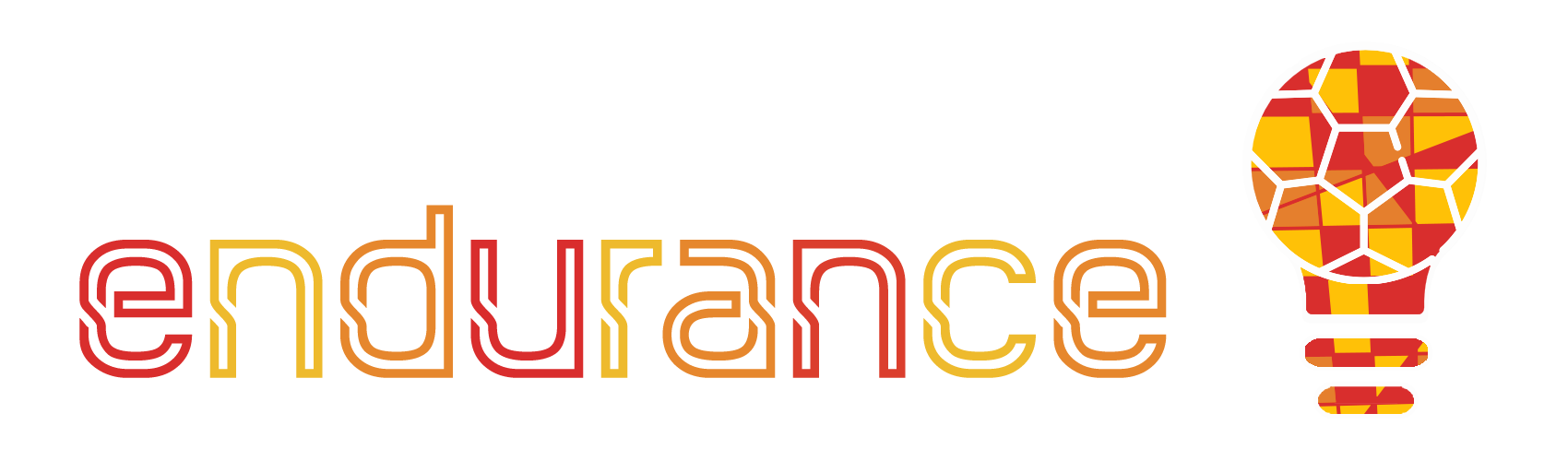 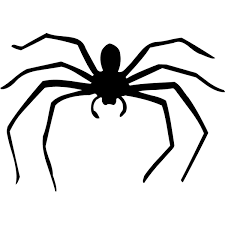 Част 2
Избягване на често срещани грешки - 2

Независимо от контекста, управлението на проекти винаги трябва да е в съответствие с няколко основни правила:

Старайте се всичко да бъде просто и обикновено;
Целите да бъдат предизвикателни и мотивиращи, реалистични и ангажиращи;
Бъдете директни;
Старайте се другите да разберат а не да интрерпретират;
Ако има някакви проблеми, казвайте ги веднага.
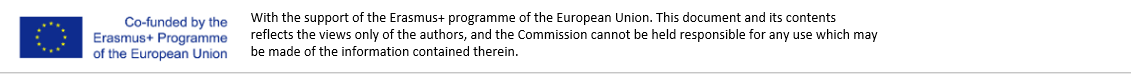 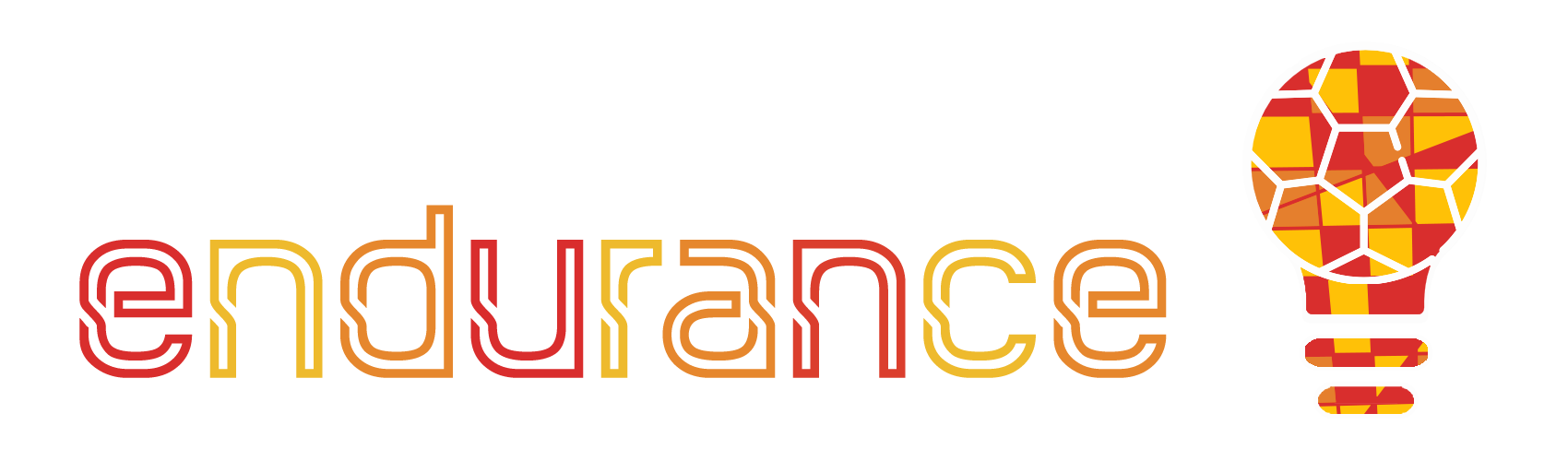 Заключение
Дейноси за гладко протичане
Комуникация;
Управление на проекти;
Избягване на капани;
Извършване на дейности по мониторинг и оценка – какво научихме?
Управлението на проекти като подход
Нагласа, която преследва ЕФЕКТИВНОСТ.

Прилагането на процеси, методи, умения, знания и опит за постигане на конкретни цели на проекта
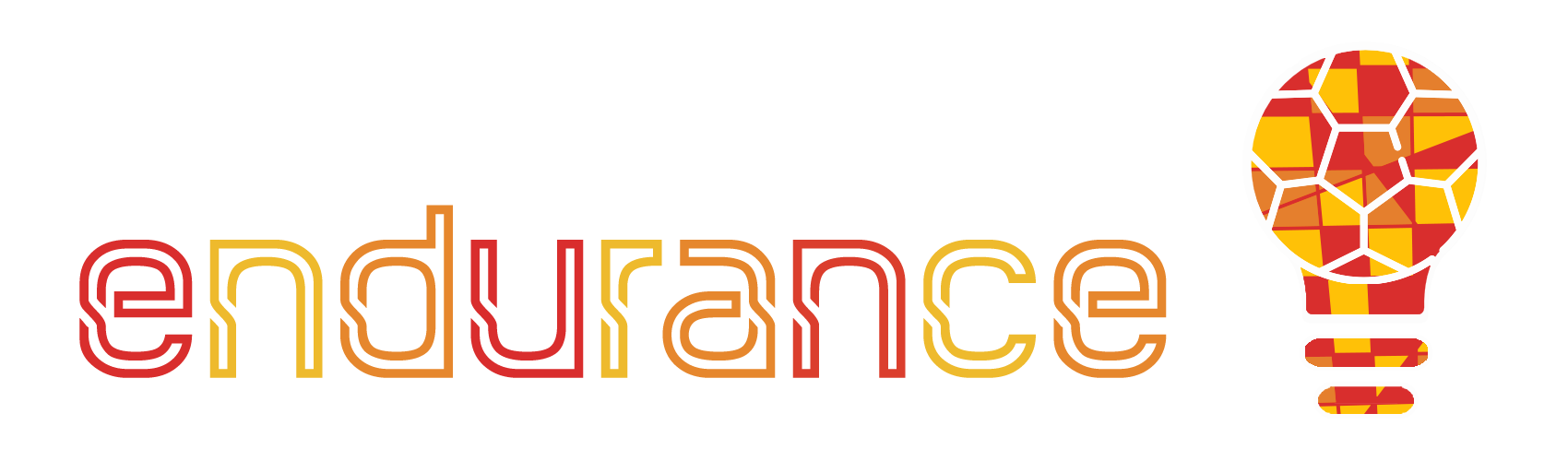 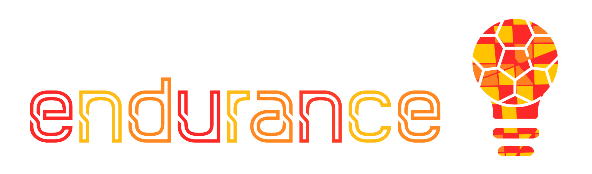 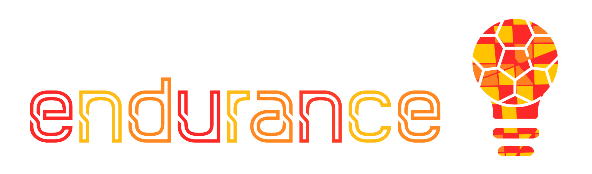 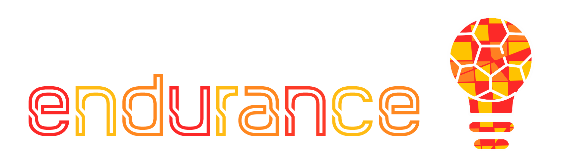 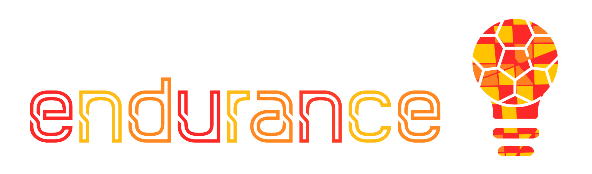 Жизнен цикъл на проекта
Дизайн на идея за проект;
Планиране на ресурсите;
Изпълнение на хоризонтални дейности;
Официално заключение и приключване.
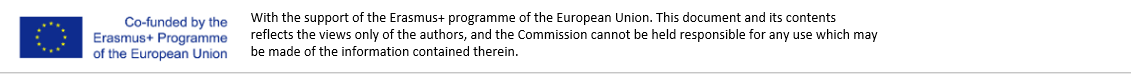 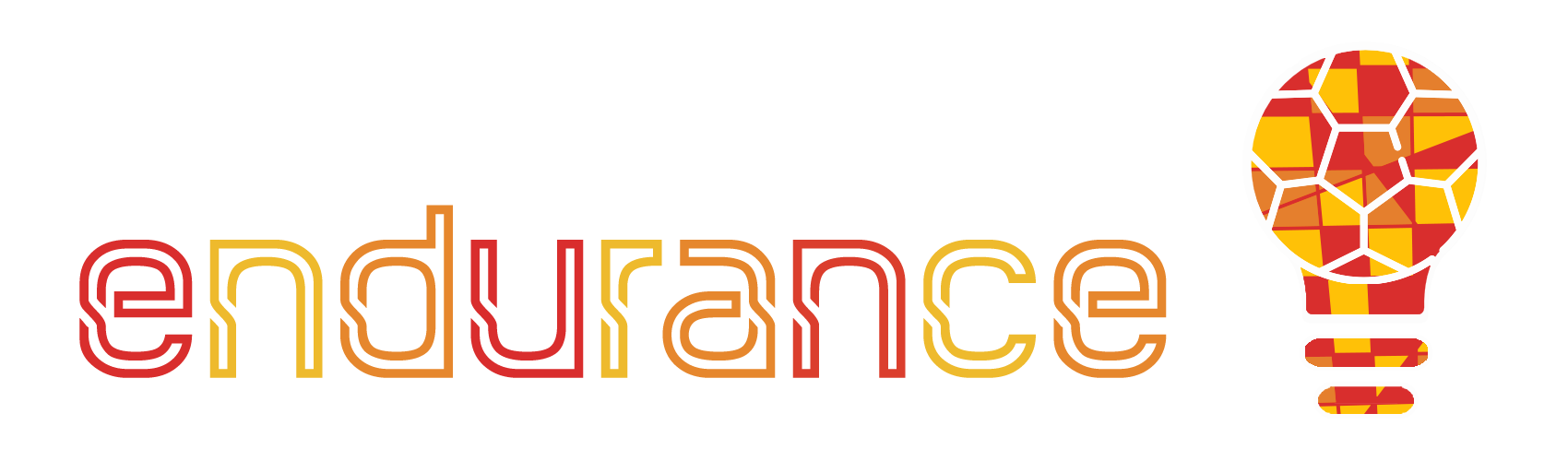 Тест за самооценка
Въпрос 1:
Какво е управление на проекти?

Въпрос 2:
Кои са основните стълбове при управлението на проекти?

Въпрос 3:
Кои са фазите от жизнения цикъл на проекта?

Въпрос 4:
Какво имаме предвид под Ефективност?

Въпрос 5:
За какво е работен пакет Комуникация?
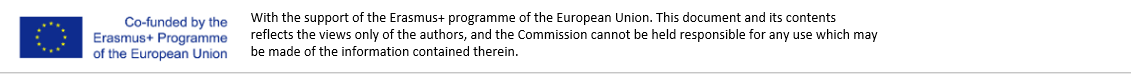